Einstieg in die KI gestützte Literaturrecherche
betreutes Ausprobieren
UB Frankfurt - Abt. Lernorte und Wissenschaftsunterstützung (LWU) - DH 2024. Dieses Werk ist unter der Creative Commons-Lizenz - CC BY - 4.0 International lizenziert.
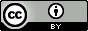 UB Frankfurt - Abt. Lernorte und Wissenschaftsunterstützung (LWU) - DH
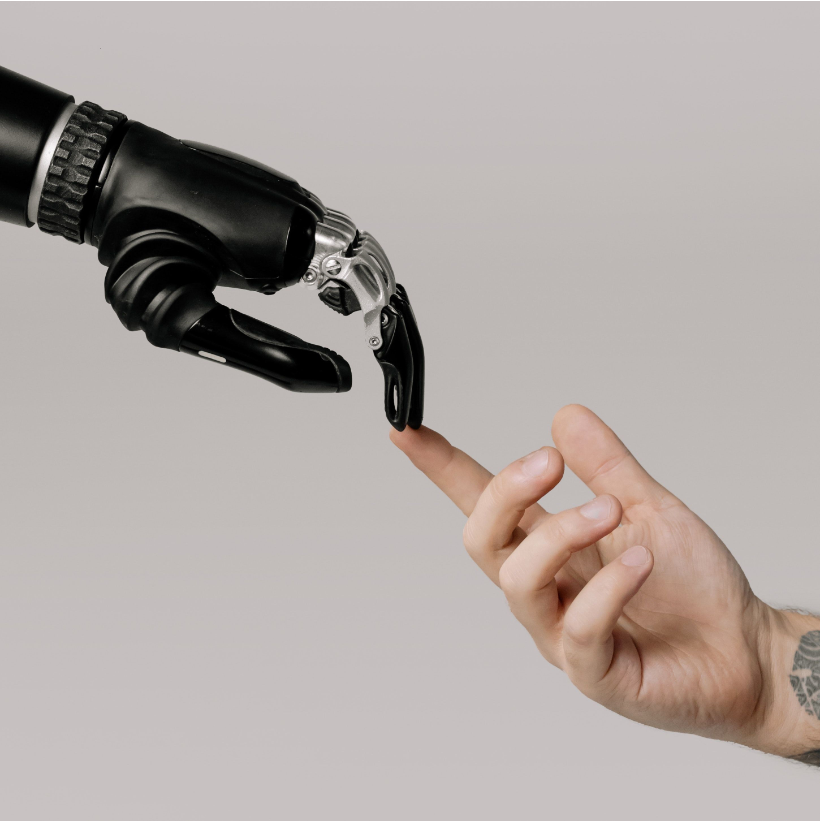 UB Frankfurt - Abt. Lernorte und Wissenschaftsunterstützung (LWU) - DH
Überblick
Teil 1:

Was ist unter KI zu verstehen? Wie funktioniert KI?
KI im wissenschaftlichen Forschungsprozess
Direkte/indirekte Nutzung
Datenbasis
Suchmatrix / Blockbildung mit ChatGPT erstellen

Teil 2:

Vorstellen von verschiedenen KI-Tools
Grundlagen und betreutes Ausprobieren
UB Frankfurt - Abt. Lernorte und Wissenschaftsunterstützung (LWU) - DH
Was ist unter KI zu verstehen?
Es existiert keine offizielle Definition.

	Selbst KI-Forscher können KI nicht exakt definieren. 

	Das Gebiet befindet sich vielmehr in einem permanenten Definitionsprozess – 
	zum Beispiel wenn Themen als Nicht-KI eingestuft werden oder 
	sich neue KI-Thematiken entwickeln.
UB Frankfurt - Abt. Lernorte und Wissenschaftsunterstützung (LWU) - DH
Woher stammt der Begriff „Künstliche Intelligenz“
Der Begriff „Artificial Intelligence“ wurde in einem Projektantrag zu einer Studie in der US-amerikanischen Stadt Dartmouth im Jahr 1954 erstmals erwähnt. Die Studie sollte von der Annahme ausgehen, dass „grundsätzlich alle Aspekte des Lernens und anderer Merkmale der Intelligenz so genau beschrieben werden können, dass eine Maschine zur Simulation dieser Vorgänge gebaut werden kann. Es soll versucht werden, herauszufinden, wie Maschinen dazu gebracht werden können, Sprache zu benutzen, Abstraktionen vorzunehmen und Konzepte zu entwickeln, Probleme von der Art, die zurzeit dem Menschen vorbehalten sind, zu lösen und sich selbst weiter zu verbessern.“ 
McCarthy u.a.: Förderantrag, 1955, S.1

Der Wissenschaftler Marvin Minsky, der als einer der Gründungsväter der KI gilt, definierte den Begriff im Jahr 1966 wie folgt:

„Künstliche Intelligenz liegt dann vor, wenn Maschinen Dinge tun, für deren Ausführung man beim Menschen Intelligenz unterstellt.“
UB Frankfurt - Abt. Lernorte und Wissenschaftsunterstützung (LWU) - DH
Definition des Begriffs Intelligenz (ChatGPT)
Intelligenz ist ein komplexes und vielschichtiges Konzept, das schwer in eine präzise Definition zu fassen ist, da es verschiedene Facetten umfasst. Allgemein kann Intelligenz als die Fähigkeit definiert werden, Informationen zu verstehen, zu verarbeiten, zu lernen, anzuwenden, zu speichern und abzurufen, um Probleme zu lösen, Entscheidungen zu treffen, Schlüsse zu ziehen und sich an neue Situationen anzupassen.


Es ist wichtig zu betonen, dass Intelligenz multidimensional ist und nicht nur durch einen       einzigen Faktor gemessen werden kann. Verschiedene Intelligenztests wie der IQ-Test versuchen, bestimmte Aspekte der kognitiven Intelligenz zu messen, aber sie erfassen nicht die gesamte Bandbreite der menschlichen Intelligenz.
UB Frankfurt - Abt. Lernorte und Wissenschaftsunterstützung (LWU) - DH
Arten von Intelligenz
Es gibt mehrere Ansätze zur Beschreibung von Intelligenz, darunter:

Kognitive Intelligenz: Dieser Aspekt bezieht sich auf die Fähigkeit, logisches Denken, Problemlösungsfähigkeiten, analytisches Denken, Abstraktionsvermögen und andere intellektuelle Fähigkeiten zu nutzen.
Soziale Intelligenz: Dies bezieht sich auf die Fähigkeit, effektiv mit anderen Menschen zu interagieren, Empathie zu zeigen, zwischenmenschliche Beziehungen zu verstehen und zu verwalten.
Emotionale Intelligenz: Dies umfasst die Fähigkeit, die eigenen Emotionen zu erkennen, zu verstehen, zu kontrollieren und zu nutzen sowie die Emotionen anderer zu erkennen und in zwischenmenschlichen Beziehungen sinnvoll zu nutzen.
Kreative Intelligenz: Dies bezieht sich auf die Fähigkeit, neue Ideen zu generieren, originelle Lösungen zu finden, Kunst und Innovation zu schaffen.
Praktische Intelligenz: Dies bezieht sich auf die Fähigkeit, sich effektiv im Alltag zurechtzufinden, praktische Probleme zu lösen und in realen Situationen erfolgreich zu agieren.
UB Frankfurt - Abt. Lernorte und Wissenschaftsunterstützung (LWU) - DH
ChatGPT, bist du intelligent?
Ich bin ein Computerprogramm, das auf Algorithmen und vorherigem Training basiert. 
Ich besitze keine Intelligenz im menschlichen Sinne. 
Meine Fähigkeiten bestehen darin, auf eine breite Palette von Texten zuzugreifen und auf Anfragen in natürlicher Sprache zu antworten, basierend auf dem, was ich gelernt habe.
Meine "Intelligenz" beruht auf Mustern und Informationen, die in den Daten vorhanden sind, auf denen ich trainiert wurde. 
Es ist wichtig zu verstehen, dass dies eine simulierte oder symbolische Form von Intelligenz ist und nicht mit menschlicher Intelligenz vergleichbar ist.
UB Frankfurt - Abt. Lernorte und Wissenschaftsunterstützung (LWU) - DH
KI Anwendungsgebiete
Personalauswahl
Beantwortung von Kundenanfragen
Verwaltung von Vermögen
Lagerverwaltung
Vorbereitung von Gerichtsfällen
Entwicklung neuer Medikamente
Entwicklung und Umsetzung selbstfahrender Autos
UB Frankfurt - Abt. Lernorte und Wissenschaftsunterstützung (LWU) - DH
Der Begriff KI
Informatik – KI – maschinelles Lernen – deep learning
KI umfasst als Oberbegriff alle Arten von Künstlicher Intelligenz:

Schwache KI
Starke KI
Künstliche Superintelligenz

Es wird aufgrund des Lernverfahrens unterschieden in:

Diskriminative KI
Generative KI
UB Frankfurt - Abt. Lernorte und Wissenschaftsunterstützung (LWU) - DH
Diskriminative KI
Wird von menschlichem Supervisor trainiert
Bestehende Datensätze werden beschrieben, um sie dann auszuwerten und zu interpretieren
Unterschiede zwischen zwei oder mehreren Objekten werden erkannt
Erzeugt keine neuen Inhalte
UB Frankfurt - Abt. Lernorte und Wissenschaftsunterstützung (LWU) - DH
Generative KI
Generiert Texte, Bilder, Programmcodes
Lernt selbständig aus Trainingsdaten
Erzeugt aus den erlernten Wahrscheinlichkeitsverteilungen neue Datenpunkte
UB Frankfurt - Abt. Lernorte und Wissenschaftsunterstützung (LWU) - DH
Was ist ein Algorithmus?
Grundsätzlich handelt es sich bei einem Algorithmus um eine formal festgelegte Vorgehensweise, nach der eine definierte Aufgabe gemäß einem strukturierten Schema gelöst wird. In der Regel gibt es dabei einen Eingabewert, der in einen Ausgabewert umgeformt wird.
Algorithmen besitzen die folgenden charakteristischen Eigenschaften:

Eindeutigkeit: ein Algorithmus darf keine widersprüchliche Beschreibung haben. Diese muss eindeutig sein.
Ausführbarkeit: jeder Einzelschritt muss ausführbar sein.
Finitheit (= Endlichkeit): die Beschreibung des Algorithmus muss endlich sein.
Terminierung: nach endlich vielen Schritten muss der Algorithmus enden und ein Ergebnis liefern.
Determiniertheit: der Algorithmus muss bei gleichen Voraussetzungen stets das gleiche Ergebnis liefern.
Determinismus: zu jedem Zeitpunkt der Ausführung besteht höchstens eine Möglichkeit der Fortsetzung. Der Folgeschritt ist also eindeutig bestimmt.
UB Frankfurt - Abt. Lernorte und Wissenschaftsunterstützung (LWU) - DH
Künstliche neuronale Netze
Bestehen aus Neuronen, auch Units oder Knoten genannt. Sie können Informationen von außen oder von anderen Neuronen aufnehmen und modifiziert an andere Neuronen weiterleiten oder als Endergebnis ausgeben.

Die verschiedenen Neuronen sind untereinander über die so genannten Kanten verbunden. Damit kann der Output eines Neurons zum Input des nächsten Neurons werden. Je nach Stärke und Bedeutung der Verbindung hat die Kante eine bestimmte Gewichtung. Je stärker die Gewichtung, desto größeren Einfluss kann ein Neuron über die Verbindung auf ein anderes Neuron ausüben.
UB Frankfurt - Abt. Lernorte und Wissenschaftsunterstützung (LWU) - DH
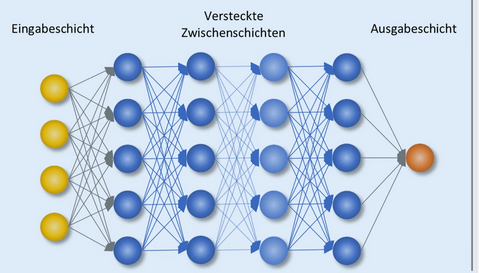 UB Frankfurt - Abt. Lernorte und Wissenschaftsunterstützung (LWU) - DH
Deep Learning
Auf Basis vorhandener Informationen und des neuronalen Netzes kann das System das Erlernte immer wieder mit neuen Inhalten verknüpfen und dadurch erneut lernen. 
Daraus resultierend ist die Maschine in der Lage, Prognosen oder Entscheidungen zu treffen und diese zu hinterfragen.
In der Regel greift der Mensch beim eigentlichen Lernvorgang nicht mehr ein.
Deep Learning ist überall dort gut geeignet, wo sich große Datenmengen nach Mustern und Modellen untersuchen lassen.
UB Frankfurt - Abt. Lernorte und Wissenschaftsunterstützung (LWU) - DH
Large Language Models
können natürliche Sprache verarbeiten, verstehen und generieren:
zB. ChatGPT
G = generative = etwas Neues wird generiert
P = pretrained = Trainingsdaten werden eingelesen
T = transformer = die Trainingsdaten werden ausgewertet
UB Frankfurt - Abt. Lernorte und Wissenschaftsunterstützung (LWU) - DH
Large Language Models
UB Frankfurt - Abt. Lernorte und Wissenschaftsunterstützung (LWU) - DH
Funktionsweise
Die Modelle der GPT-Familie verarbeiten Text anhand von Token, d. h. häufigen Zeichenfolgen, die im Text vorkommen.
Die Modelle verstehen die statistischen Beziehungen zwischen diesen Token
zeichnen sich dadurch aus, dass sie das nächste Token in einer Folge von Token produzieren
UB Frankfurt - Abt. Lernorte und Wissenschaftsunterstützung (LWU) - DH
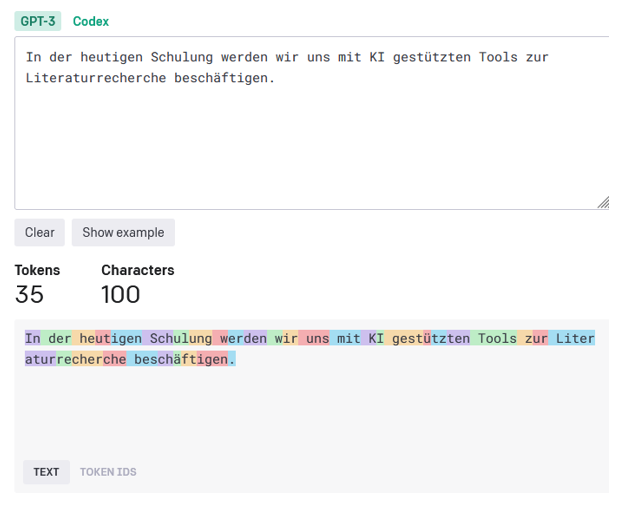 UB Frankfurt - Abt. Lernorte und Wissenschaftsunterstützung (LWU) - DH
Aufmerksamkeitsmechanismus
Der Kontext rechts und links eines Tokens wird immer mitanalysiert
Das System berechnet, wie hoch für ein bestimmtes Token - in einer Umgebung von ca. 400 Tokens vorher und nachher (je nach Modell unterschiedlich) – die Wahrscheinlichkeit für das nächste Token ist
Die wahrscheinlichste Ausgabe wird berechnet und bestimmt den generierten Text
UB Frankfurt - Abt. Lernorte und Wissenschaftsunterstützung (LWU) - DH
Beispiel
Eingabe: „Ich habe eine Karte“ …

„gespielt“ (wenn ein Kartenspiel genannt wurde)
„von Europa“ (wenn das Thema Erdkunde genannt wurde)
„erhalten“ (wenn die Reise einer Bekannten genannt wurde)
„eingeordnet“ (wenn ein Karteikasten genannt wurde)
UB Frankfurt - Abt. Lernorte und Wissenschaftsunterstützung (LWU) - DH
Halluzinieren
Der generierte Text beruht nicht auf Fakten sondern auf Wahrscheinlichkeiten
Bei derselben Eingabe (prompt), erhält man nicht immer dieselbe Antwort


Wenn ChatGPT in einem Bereich kein Wissen hat, sagt es die Antwort voraus
So ergeben sich falsche Literaturhinweise, Zitate etc.
UB Frankfurt - Abt. Lernorte und Wissenschaftsunterstützung (LWU) - DH
Datenschutz
Alles, was mit dem Chatbot geschrieben wird, wird ausgewertet
niemals Fragen stellen zu sensiblen, privaten oder persönlichen Themen
UB Frankfurt - Abt. Lernorte und Wissenschaftsunterstützung (LWU) - DH
KI im wissenschaftlichen Forschungsprozess
UB Frankfurt - Abt. Lernorte und Wissenschaftsunterstützung (LWU) - DH
KI im wissenschaftlichen Forschungsprozess
Chat Bots (zB. Chat GPT): 
KI-Tools mit Suchmaschinenfunktion (zB. Perplexity)
-Reflektion des Themas
-Eingrenzung
-Suchmatrix als Vorbereitung der Recherche
KI-Tools zur Textkorrektur oder sprachliche Überarbeitung: (zB DeepL Write, LanguageTool
Formale Korrektur: Writesonic, 
Korrektur, Stilisierung und Bildgenerierung: zB Neuroflash
Feedbackoptionen in vielen textbearbeitenden KIs enthalten: zB Mindverse
KI basierte Recherche Tools (zB. Semantic Scholar)
KI basierte Zitationsindices: (zB. Scite.ai)
Chat-KI zur Erstellung Suchmatrix: (zB Chat GPT)
Tools wie: zB. Chat GPT, Writesonic, Scispace
-eigene Stichpunkte zu Fließtext verarbeiten lassen
-Hilfe beim Einstieg in den Text
-Inspiration durch Erstellen einer Einleitung zur Fragestellung
-Blockaden lösen durch Umstrukturierung und Umschreiben von Textteilen
-Generierung von Synonymen
zusammenfassende / auswertende KI: 
(zB. Scispace)
Quellen zueinander in Bezug setzende KI: 
(z.B. ResearchRabbit)
KI zur Visualisierung eigener Ergebnisse: (zB Vizly)
UB Frankfurt - Abt. Lernorte und Wissenschaftsunterstützung (LWU) - DH
Themenfindung / Eingrenzung: Welche Tools können hilfreich sein?
Chat Bots (Chat GPT): 

Reflektion des Themas
Eingrenzung
Suchmatrix als Vorbereitung der Recherche

Perplexity:  ist ein neuartiges KI-Tool, das Antworten auf Fragen mithilfe einer künstlichen Intelligenz generiert.
UB Frankfurt - Abt. Lernorte und Wissenschaftsunterstützung (LWU) - DH
Recherche: KI-Tools und ihre Möglichkeiten im Überblick
KI basierte Recherche Tools: Consensus, Elicit, ResearchRabbit, Semantic Scholar, Open Knowledge Maps
KI basierte Zitationsindices: Scite.ai
Chat-KI zur Erstellung Suchmatrix: Chat-GPT
UB Frankfurt - Abt. Lernorte und Wissenschaftsunterstützung (LWU) - DH
Datenverarbeitung / Visualisierung der Ergebnisse: welche Tools können hier hilfreich sein?
KI die zusammenfasst / auswertet: ChatPDF, explainpaper
teilweise integriert in Recherche Tools z.B. Scispace

Recherchetools, die Quellen visuell zueinander in Bezug setzen, z.B.: ResearchRabbit, Connected  Papers, Open Knowledge Maps

Visualisierung eigener Ergebnisse: Vizly
UB Frankfurt - Abt. Lernorte und Wissenschaftsunterstützung (LWU) - DH
Textarbeiten: wie kann KI den Schreibprozess unterstützen?
Tools wie: ChatGPT, Writesonic u.ä.: 

eigene Stichpunkte zu Fließtext verarbeiten lassen

Hilfe beim Einstieg in den Text, Inspiration durch Erstellen einer Einleitung zur Fragestellung u.ä.

Durch Umstrukturierung und Umschreiben von Textteilen Schreibblockaden lösen

Synonyme generieren 


Tipp: Angebot des Schreibzentrums "Schreiben mit KI"
UB Frankfurt - Abt. Lernorte und Wissenschaftsunterstützung (LWU) - DH
Angebote vom Schreibzentrum „Schreiben mit KI“
UB Frankfurt - Abt. Lernorte und Wissenschaftsunterstützung (LWU) - DH
Feedback / Korrektur: welche Möglichkeiten bietet KI hier?
Textkorrektur oder sprachliche Überarbeitung: DeepL Write, Language Tool
Formale Korrektur: Writersonic, Neuroflash
Feedbackoptionen in vielen textbearbeitenden KIs enthalten wie  Mindverse; Neuroflash, Writesonic
UB Frankfurt - Abt. Lernorte und Wissenschaftsunterstützung (LWU) - DH
Weiterführende Links
Virtuelles Kompetenzzentrum: Künstliche Intelligenz und wissenschaftliches Arbeiten

https://www.vkkiwa.de/ki-ressourcen/ 

KI-Campus: Lernplattform zu KI mit Videos und kostenlosen Onlinekursen

https://ki-campus.org/ 

Übersichtsseiten zu KI-Tools, beispielsweise: 

https://www.futurepedia.io/ 
https://www.futuretools.io/ 
https://www.euronews.com/next/2023/08/07/best-ai-tools-academic-research-chatgpt-consensus-chatpdf-elicit-research-rabbit-scite
https://tapor.ca/home
UB Frankfurt - Abt. Lernorte und Wissenschaftsunterstützung (LWU) - DH
Darf ich KI benutzen?
Die Goethe Universität empfiehlt eine ergänzte Eigenständigkeitserklärung:

Empfehlungen für Lehrende
https://lehre-virtuell.uni-frankfurt.de/knowhow/einsatz-von-generativer-ki-in-der-lehre-handlungsempfehlungen-fur-lehrende/

Empfehlungen für Studierende
https://lehre-virtuell.uni-frankfurt.de/knowhow/einsatz-von-generativer-ki-im-studium-handlungsempfehlungen-fuer-studierende/
UB Frankfurt - Abt. Lernorte und Wissenschaftsunterstützung (LWU) - DH
Suchstrategien mit ChatGPT entwickeln
UB Frankfurt - Abt. Lernorte und Wissenschaftsunterstützung (LWU) - DH
Textgenerierende KI-Tools
sind kommerzielle Produkte und sollen uns gefallen.
Texte klingen plausibel, sind sachlich formuliert und wirken kompetent

ABER:

Literaturverweise, Daten und Informationen werden teilweise erfunden
im Hintergrund gibt es keine Wissensdatenbank, Trainingsdaten und ursprüngliche Texte werden nicht erinnert oder kopiert
oft wiederholte Informationen werden reproduziert
Die Trainingsdaten von ChatGPT sind auf dem Stand von September 2021, das Wissen endet mit einem Cutt-off im April 2023. Seit Oktober 2023 gibt es die Möglichkeit mit der Browsing-Funktion auf aktuelle Inhalte zuzugreifen (kostenpflchtig).

Als Informationsquelle sind textgenerierende KI-Tools nicht zuverlässig und mit Vorsicht zu
verwenden!
UB Frankfurt - Abt. Lernorte und Wissenschaftsunterstützung (LWU) - DH
Datenbasis
UB Frankfurt - Abt. Lernorte und Wissenschaftsunterstützung (LWU) - DH
Datenbasis Research-Assistant-Tools
UB Frankfurt - Abt. Lernorte und Wissenschaftsunterstützung (LWU) - DH
Direkte und indirekte Nutzung von KI-Tools
Direkte Nutzung von KI-Tools:

Im jeweiligen Tool recherchieren


Indirekte Nutzung von KI-Tools:

Zur Vorbereitung einer Recherche in Bibliothekskatalogen oder Datenbanken und in weiteren KI-Tools:

Einstieg in ein neues Thema finden
Groben Überblick in ein Thema verschaffen
Suchbegriffe generieren
Synonyme herausfinden
UB Frankfurt - Abt. Lernorte und Wissenschaftsunterstützung (LWU) - DH
Was ist ein guter Prompt?
Ein Prompt ist der Eingabetext in der Suchzeile.
Die Qualität der Antwort hängt von einem guten Prompt ab.

Tipps:

Eine Rolle definieren
Komplexe Anfragen in mehrere Einzelanfragen zerlegen
Die Antwort begründen lassen

Gleiche Formulierungen bringen unterschiedliche Treffer.
Die Antworten sind nicht reproduzierbar.

Hilfe bei der Erstellung von Prompts: http://www.prompt-creator.ai/
UB Frankfurt - Abt. Lernorte und Wissenschaftsunterstützung (LWU) - DH
Erstellung einer Suchmatrix mit Hilfe von ChatGPT
Eine Suchmatrix ist eine Methode zur Recherche und Strukturierung von Informationen

Relevante Suchbegriffe werden ermittelt und in einer Liste oder Tabelle organisiert um gezielt nach wissenschaftlicher Literatur zu suchen 

Die strukturierten Begriffe können bei der Recherche in Datenbanken, Bibliothekskatalogen oder anderen Informationsquellen helfen

Eine gut geplante und strukturierte Suchmatrix ist entscheidend für den Erfolg der Literaturrecherche in vielen akademischen Disziplinen. (Quelle: ChatGPT)


ChatGPT kann genutzt werden um sich eine Suchmatrix zu erstellen
UB Frankfurt - Abt. Lernorte und Wissenschaftsunterstützung (LWU) - DH
Erstellung einer Suchmatrix mit Hilfe von ChatGPT
Die Suchmatrix kann folgende Elemente enthalten:

Suchbegriffe
Boolesche Operatoren
Kriterien und Filter
Suchstrategie

Man kann ChatGPT mit bestimmten Formulierungen auf eine Herangehensweise „spezialisieren“ zB.:

„Du bist Wissenschaftler und möchtest eine Literaturrecherche zum Thema xxx durchführen.“
„Gib für jeden der Begriffe X1, X2, X3 jeweils 3 Synonyme an und gib sie in einer Tabelle aus.“
„Trunkiere die Begriffe.“
UB Frankfurt - Abt. Lernorte und Wissenschaftsunterstützung (LWU) - DH
ChatGPT als Hilfe zur Blockbildung
Die Blockbildung oder Building Blocks-Strategie ist eine Methode, bei der Sie Ihre Recherche in "Blöcke" oder Kategorien aufteilen, um relevante Informationen systematisch zu sammeln und zu organisieren. 

Sie kann nützlich sein, um nach einer umfangreichen Menge an Informationen zu suchen und diese in sinnvolle Abschnitte zu unterteilen

Die Ergebnisse können für den Einstieg in ein Thema und zur weiterführenden Recherche in Datenbanken und Katalogen genutzt werden

Man kann ChatGPT in einem ersten Schritt nutzen, um sich die Blockbildung erklären zu lassen und eine Schritt-für-Schritt-Anleitung zu erhalten:

„Ich möchte eine Literaturrecherche durchführen und dabei die Recherchestrategie Blockbildung durchführen. Wie funktioniert die Blockbildung bzw. Building Blocks bei der Recherche?“
UB Frankfurt - Abt. Lernorte und Wissenschaftsunterstützung (LWU) - DH
Schritt-für-Schritt-Anleitung zur Blockbildung 1 – 5 (Antwort von ChatGPT)
Thema festlegen: Definiere klar das Thema deiner Literaturrecherche. Stelle sicher, dass du genau verstehst, welches Wissen du suchen möchtest
Begriffe identifizieren: Identifiziere Schlüsselbegriffe und Konzepte, die mit deinem Thema in Verbindung stehen. Diese Begriffe werden später die Bausteine deiner Blöcke sein.
Begriffe gruppieren: Ordne die identifizierten Begriffe in thematischen Gruppen oder Blöcken an. Diese Gruppen sollten logisch miteinander verbunden sein und verschiedene Aspekte deines Themas abdecken.
Synonyme und verwandte Begriffe hinzufügen: Füge zu jedem Block Synonyme, verwandte Begriffe und alternative Schreibweisen hinzu. Dies erweitert deine Suchstrategie und erhöht die Wahrscheinlichkeit, relevante Literatur zu finden.
Suchstrategie entwickeln: Für jeden Block entwickelst du eine Suchstrategie, indem du die Schlüsselbegriffe innerhalb des Blocks mit Booleschen Operatoren (UND, ODER, NICHT) kombinierst. Dies hilft dir, deine Suche zu verfeinern und gezielte Ergebnisse zu erzielen.
UB Frankfurt - Abt. Lernorte und Wissenschaftsunterstützung (LWU) - DH
Anwendung der Schritte auf das eigene Recherchethema
Als nächstes kann man ChatGPT bitten, die einzelnen Schritte auf das Thema anzuwenden, zu dem man recherchieren möchte:
„Führe die Blockbildung zu dem folgenden Thema durch: xxx“.

ChatGPT bildet Blöcke mit Begriffen zur weiteren Recherche
Durch weitere Suchanfragen, kann man diese spezifizieren:

„Füge jedem Block Synonyme, verwandte Begriffe und alternative Schreibweisen hinzu.“

„Kombiniere die Schlüsselbegriffe innerhalb eines Blocks mit den Booleschen Operatoren.“

Die mit ChatGPT ermittelten Suchbegriffe können im nächsten Schritt für Recherchen in Datenbanken und OPACs genutzt werden (siehe Schritt 6 – 10)
UB Frankfurt - Abt. Lernorte und Wissenschaftsunterstützung (LWU) - DH
Schritt-für-Schritt-Anleitung zur Blockbildung 6 – 10 (Antwort von ChatGPT)
Durchführung der Suche: Verwende die entwickelte Suchstrategie in Bibliothekskatalogen, wissenschaftlichen Datenbanken, Suchmaschinen und anderen relevanten Quellen, um nach Literatur zu suchen. Notiere dir die gefundenen Quellen
Quellen auswerten: Gehe durch die gefundenen Quellen und bewerte ihre Relevanz für deine Forschungsfrage. Nutze Kriterien wie Aktualität, Autorität, Glaubwürdigkeit und Relevanz, um die besten Quellen auszuwählen.
Daten extrahieren: Sammle relevante Informationen aus den ausgewählten Quellen, die in deiner Arbeit verwendet werden können. Dies können Zitate, Statistiken, Fakten oder andere unterstützende Informationen sein.
Quellen organisieren: Organisiere die gesammelten Informationen nach den vorher festgelegten Blöcken oder Kategorien. Dies erleichtert das spätere Zitieren und Referenzieren.
Literaturüberblick schreiben: Verwende die gesammelten Informationen, um einen Literaturüberblick zu schreiben. Strukturiere deinen Text entsprechend den vorher festgelegten Blöcken und verwende die gesammelten Daten, um deine Argumentation zu stützen.
UB Frankfurt - Abt. Lernorte und Wissenschaftsunterstützung (LWU) - DH
Einstieg in die KI gestützte LiteraturrechercheTeil 2
Grundlagen und betreutes Ausprobieren
UB Frankfurt - Abt. Lernorte und Wissenschaftsunterstützung (LWU) - DH
Vorstellung von KI-Tools
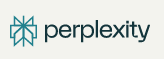 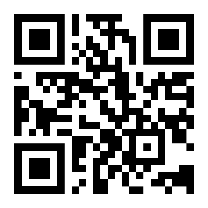 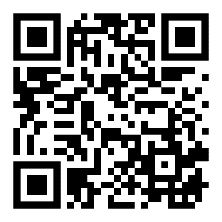 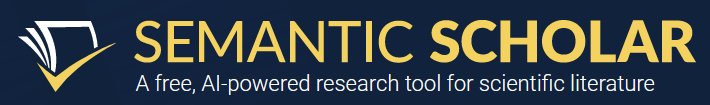 https://www.perplexity.ai/
https://www.semanticscholar.org/
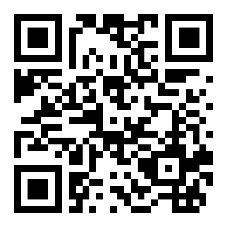 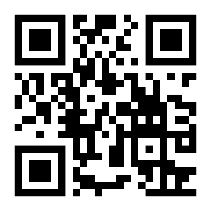 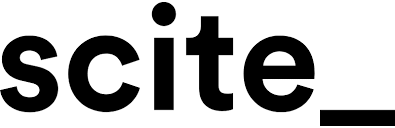 https://scite.ai/
https://www.researchrabbit.ai/
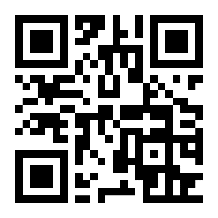 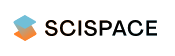 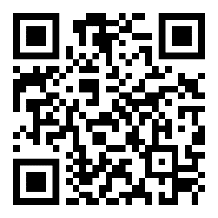 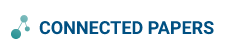 https://typeset.io/
https://www.connectedpapers.com/
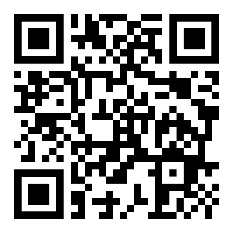 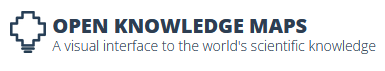 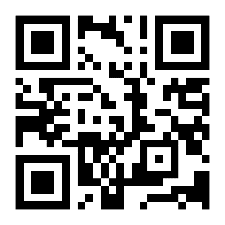 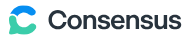 https://openknowledgemaps.org/
https://consensus.app/
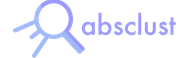 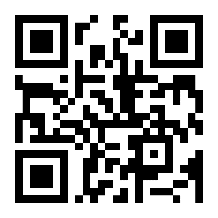 https://absclust.com/
UB Frankfurt - Abt. Lernorte und Wissenschaftsunterstützung (LWU) - DH
Kontakt
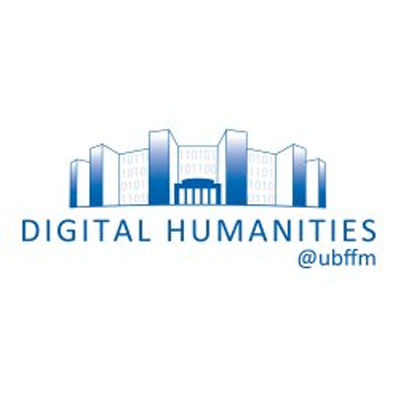 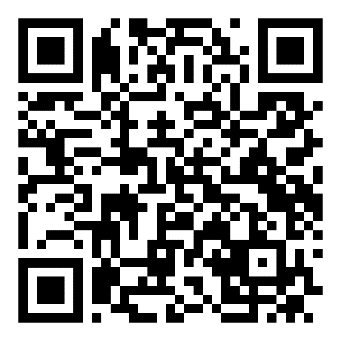 UB Frankfurt - Abt. Lernorte und Wissenschaftsunterstützung (LWU) - DH
Vorstellung von KI-Tools
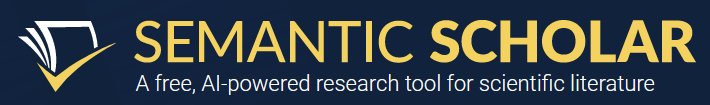 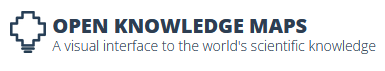 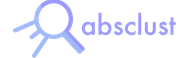 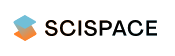 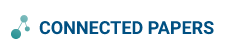 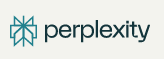 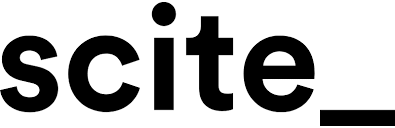 UB Frankfurt - Abt. Lernorte und Wissenschaftsunterstützung (LWU) - DH